professions
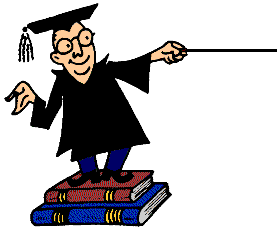 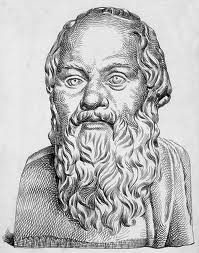 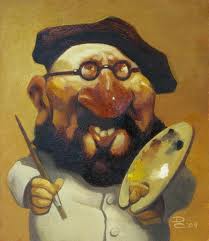 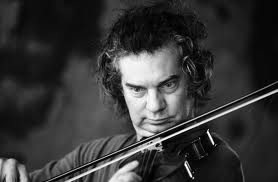 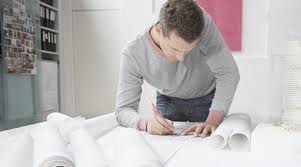 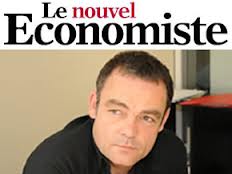 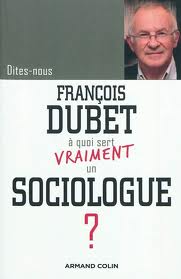 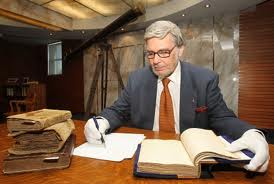 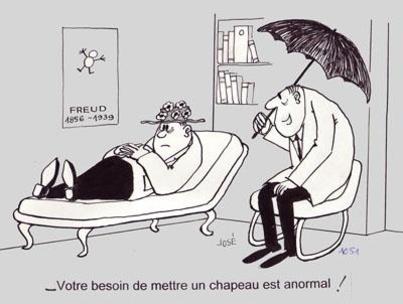 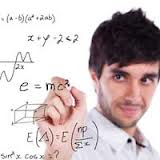 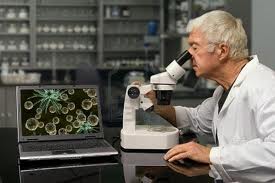 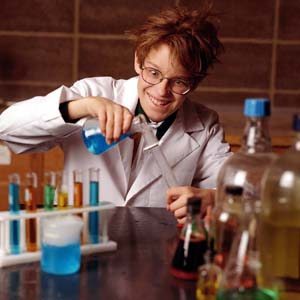 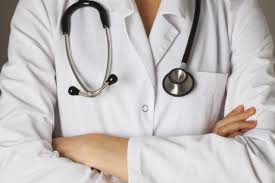 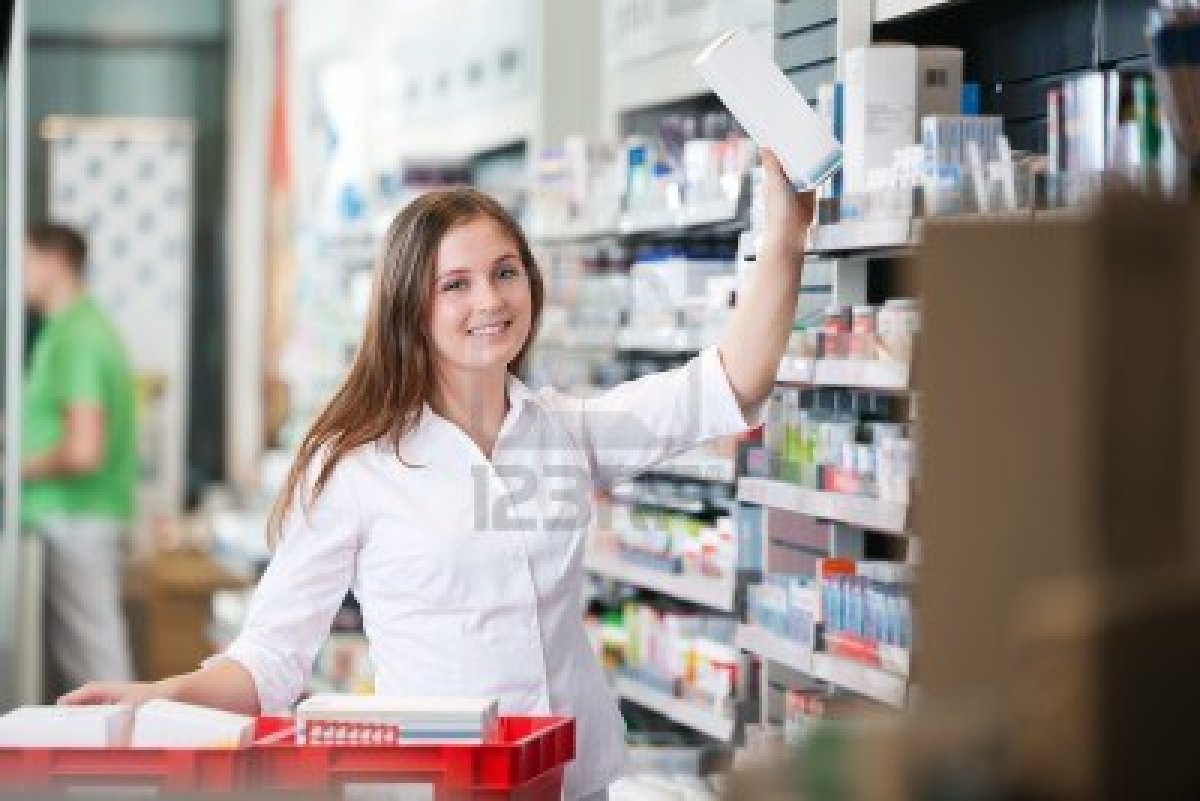 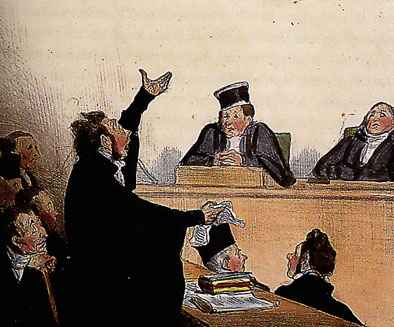 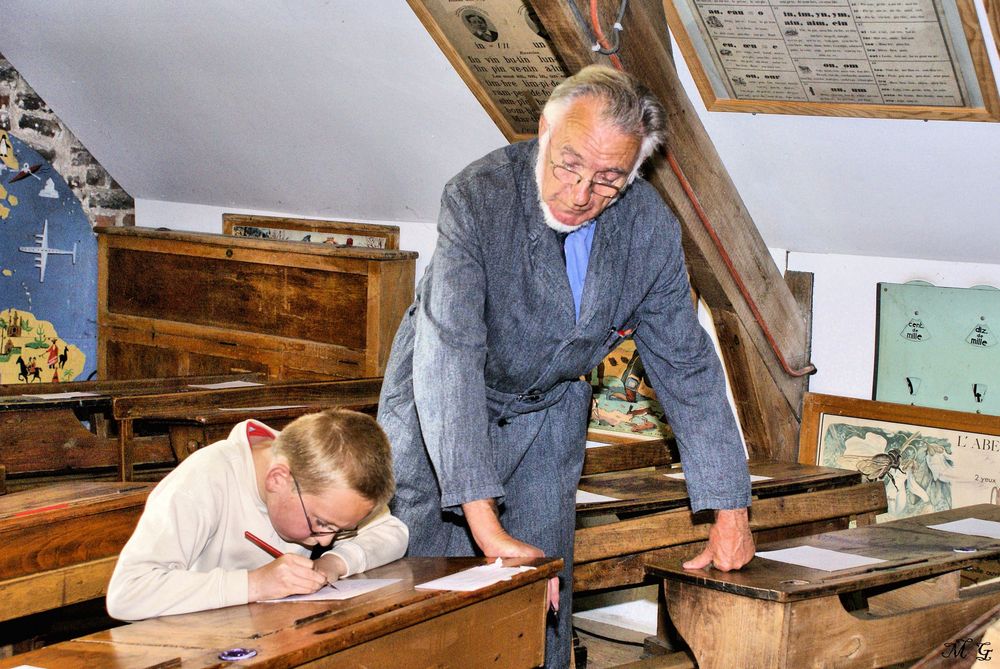 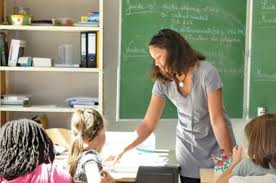 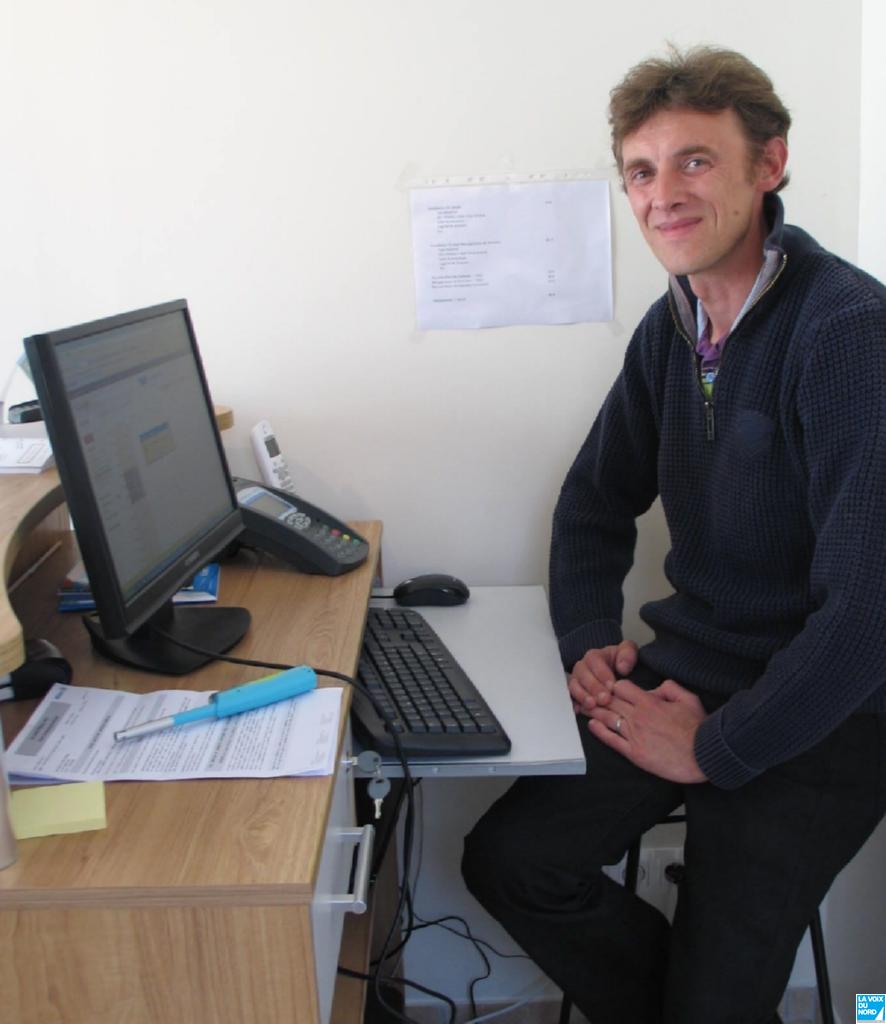 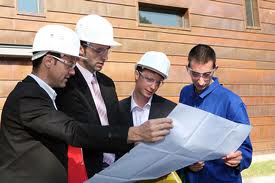 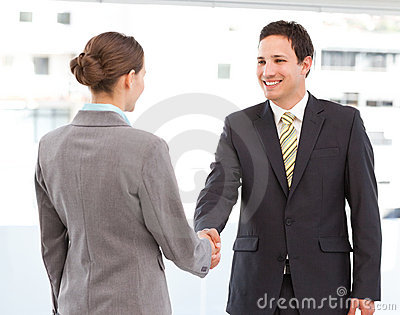 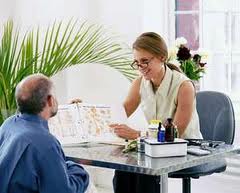 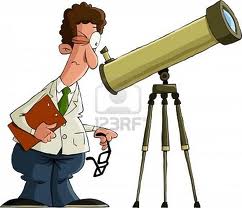 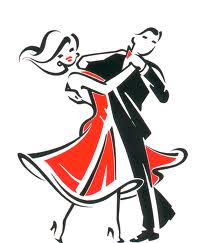 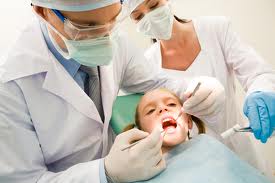